Figure 3 Association between acute postoperative pain and decreased quality of life (QOL) in the 2-week period ...
Pain Med, Volume 11, Issue 12, December 2010, Pages 1859–1871, https://doi.org/10.1111/j.1526-4637.2010.00983.x
The content of this slide may be subject to copyright: please see the slide notes for details.
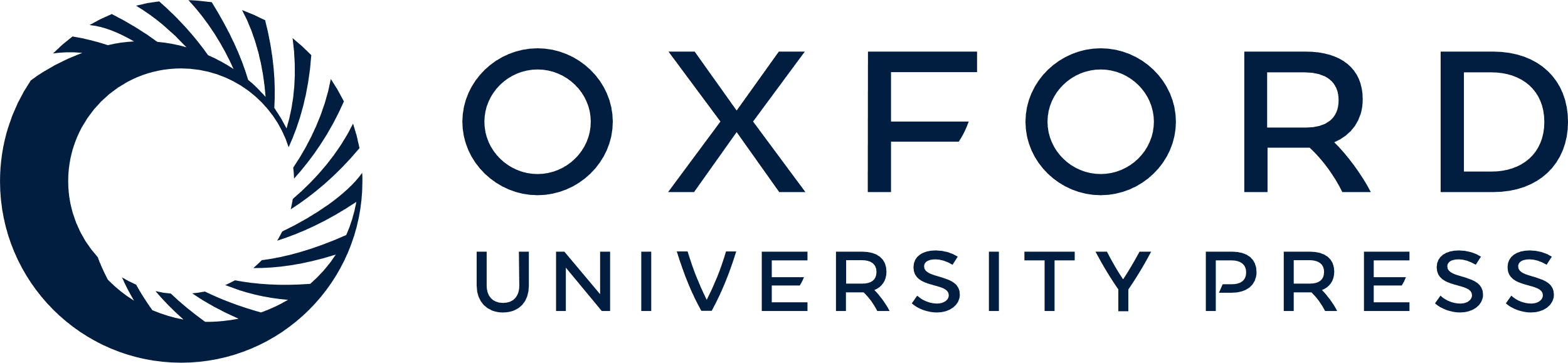 [Speaker Notes: Figure 3 Association between acute postoperative pain and decreased quality of life (QOL) in the 2-week period following elective hip or knee replacement surgery: (A) physical and (B) mental components of Short Form (SF)-12 survey. Data were obtained during a 2-week recovery period from 37 patients undergoing total hip or knee replacement surgery. Pain was assessed on a visual analog scale (VAS) of 0–10. Physical and mental function was determined from the physical component scores (PCS) and mental component scores (MCS) from the SF-12 QOL questionnaire. The respective scores were correlated to the degree of postoperative pain intensity at rest. Decreases in PCS and MCS showed a significant correlation with increased pain at rest (P < 0.01) [39].


Unless provided in the caption above, the following copyright applies to the content of this slide: Wiley Periodicals, Inc.]